Packaging Design
Got Milk?
3 different designs for 1 product
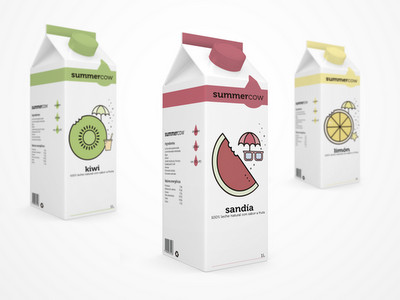 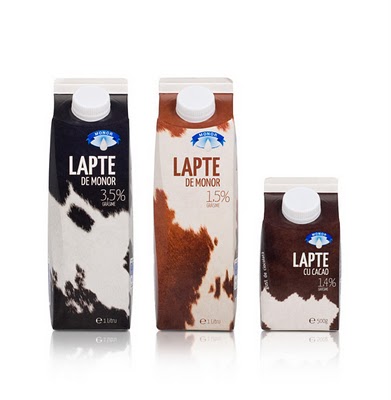 All Designs should be relate to each other
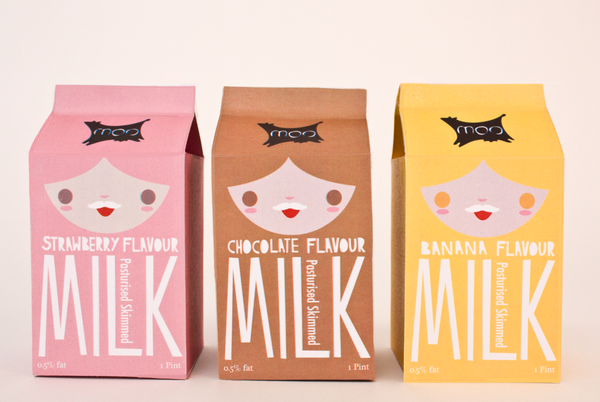 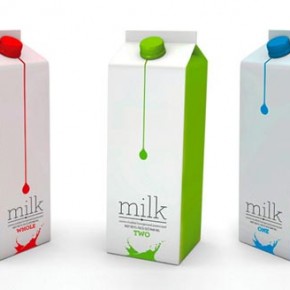 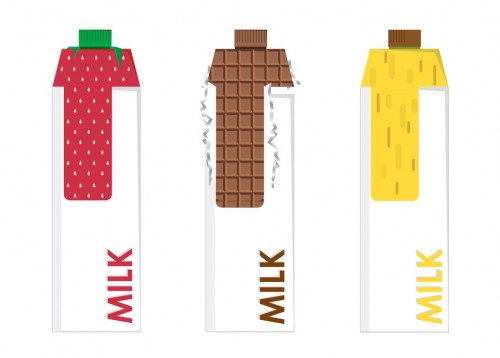 Juice Packaging
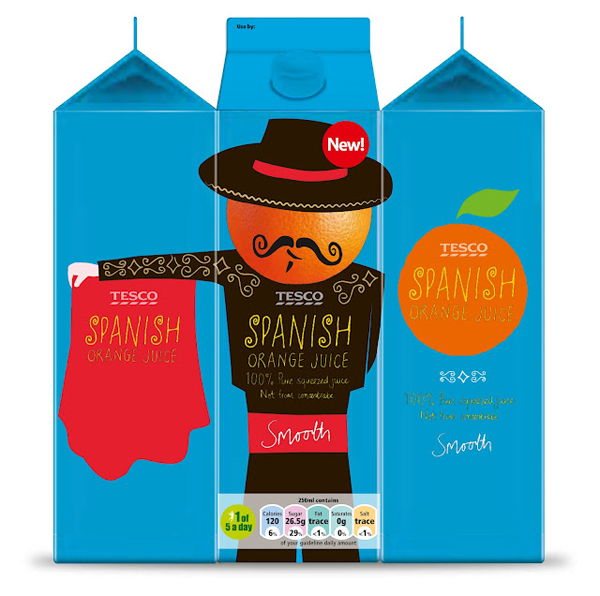 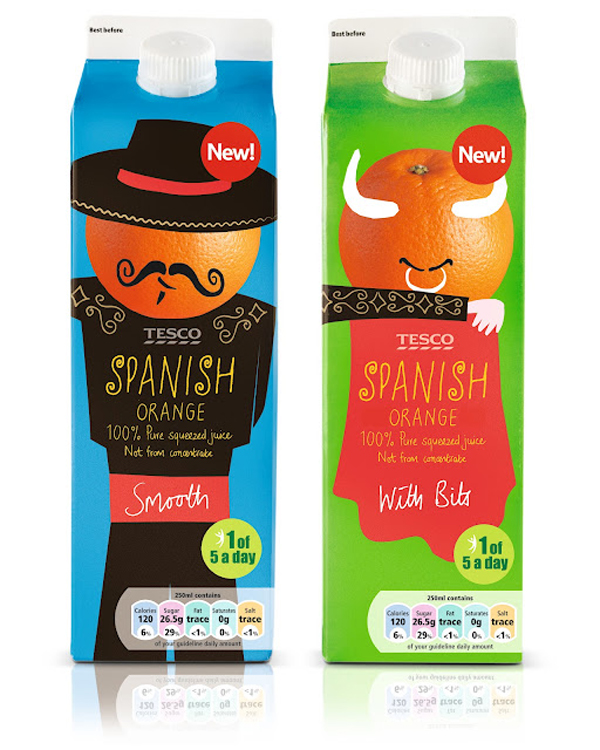 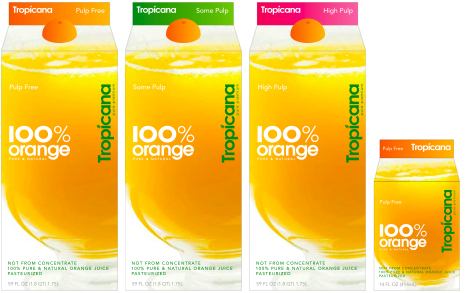 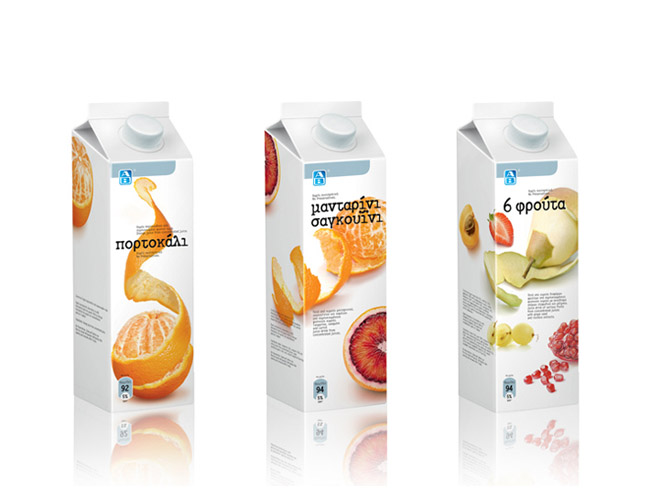 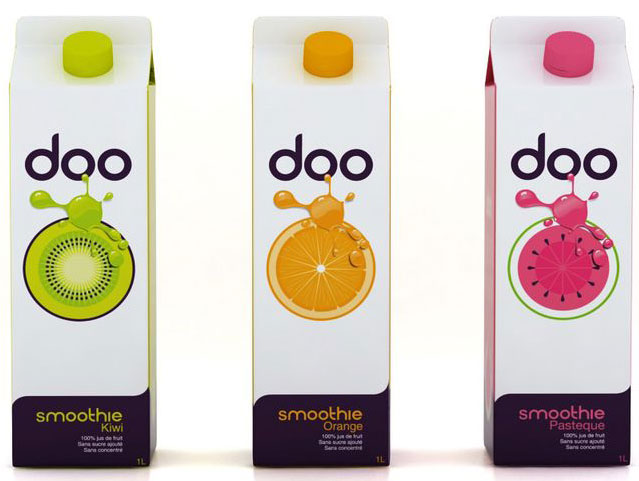 Other creative packaging…
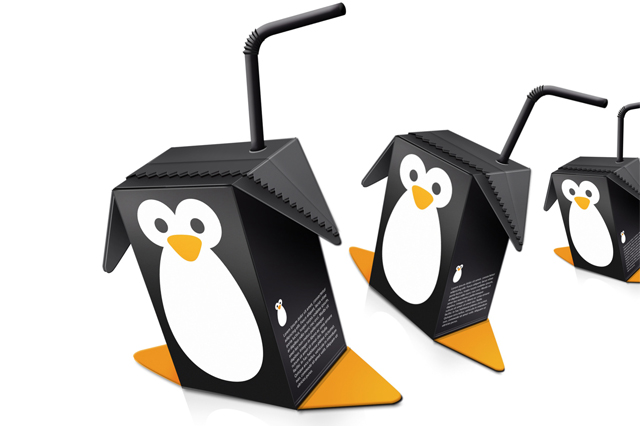 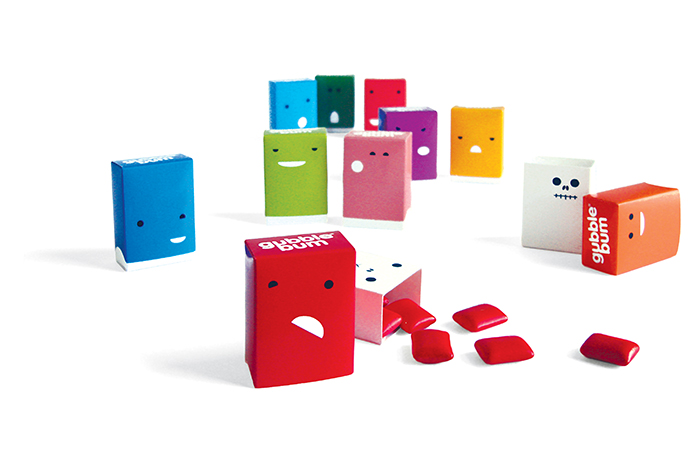 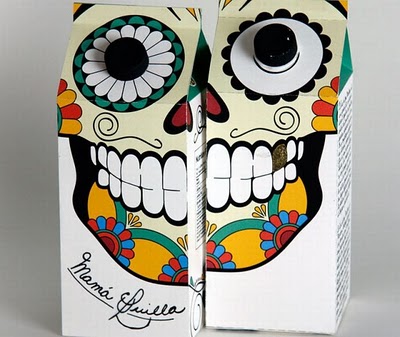 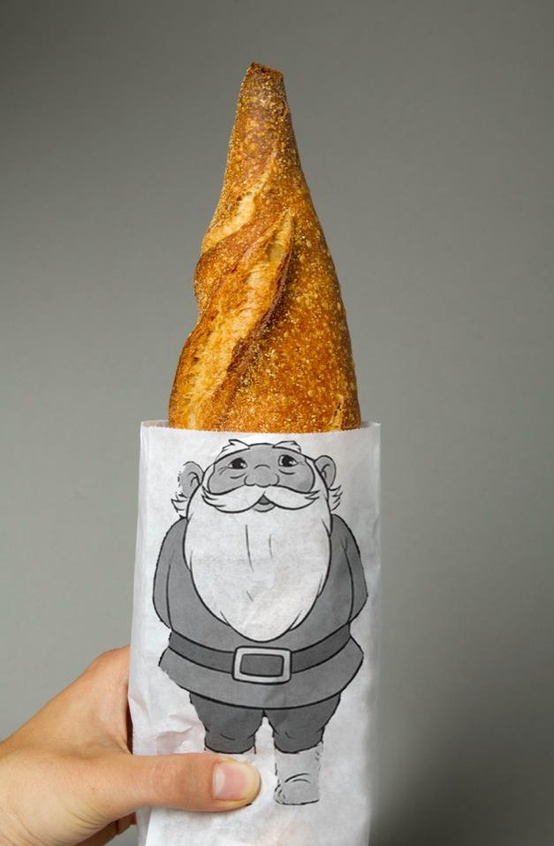 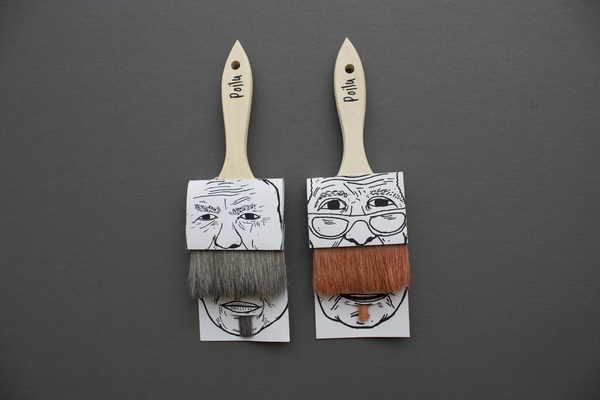 Milk Carton Dimension
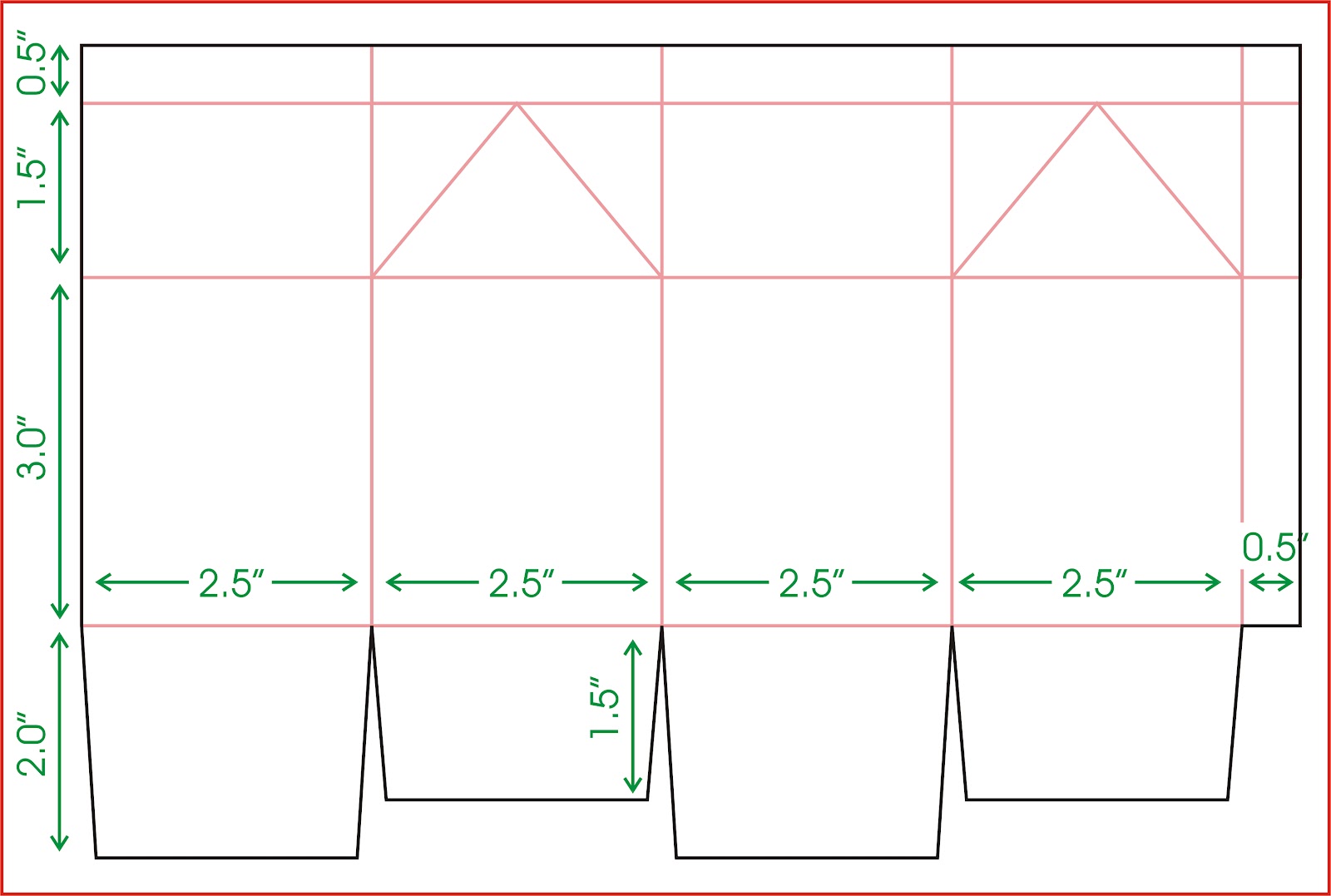 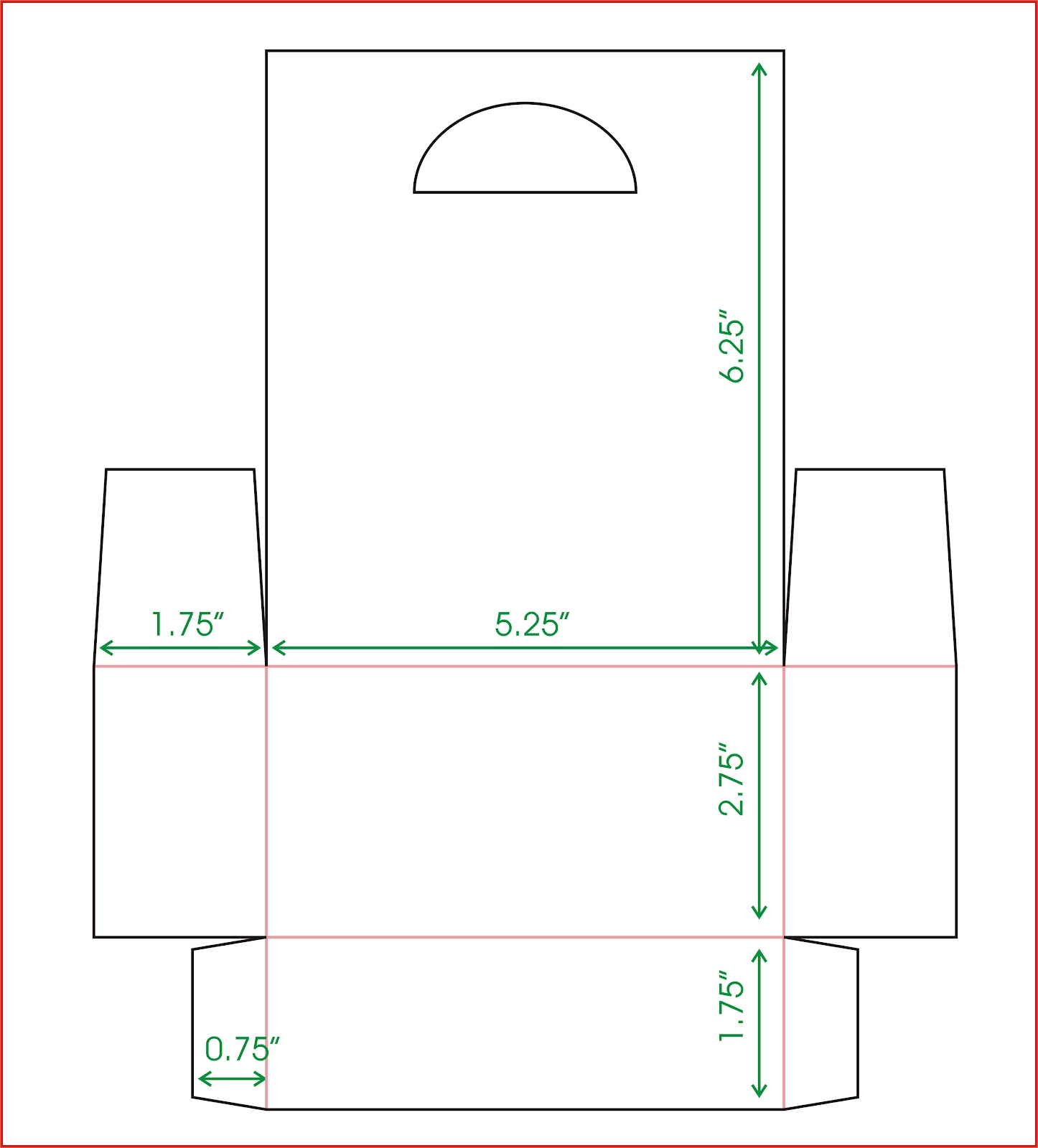 Carton Holder
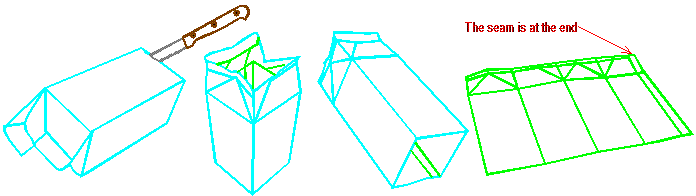 -Create a package design that would fit a milk carton box.  
-It does not have to be for MILK, but for any other item that you think
 would suit this style box.
-Ideas might include: Milk, Orange Juice, Cranberry juice, 
                                    Coffee in a box, Chocolate bites… 
-Be creative! Think outside the ‘box’
-Must include some text.  Name of product, company, information 
about product.  If it is a food item, somewhere on the box it should 
have the health information
-Have 3 relatable designs for one product.  Reference slide #3,4,5
All sides of the box must be used !